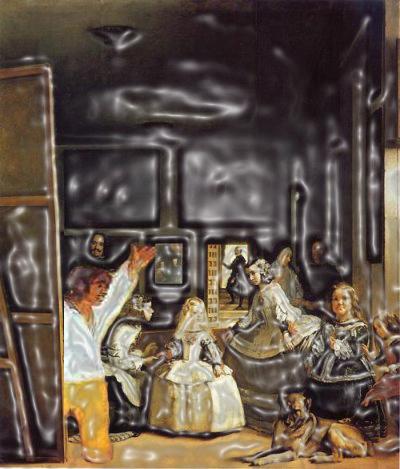 Los Milagros del arte
Kyra Ellis-Moore y Julian Roberson
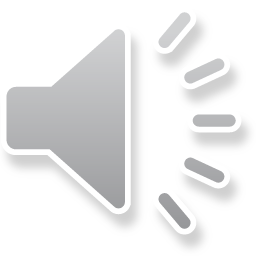 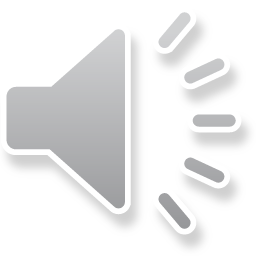 Escena 1
¡Qué pasará allí!  ¿Quien será?
Text
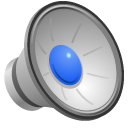 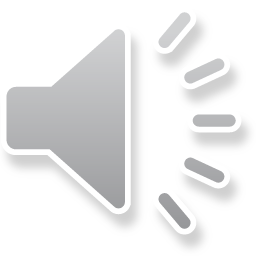 Escena 2
¡Solo quedan dos minutos más!  Tenemos que ganar.
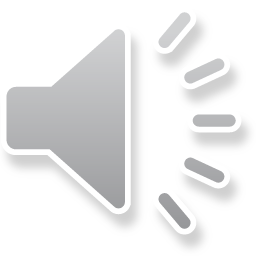 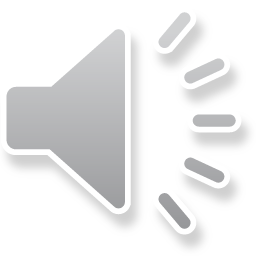 Escena 3
¡Más energía!  No tenemos mucho tiempo para trabajar en la obra.
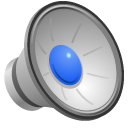 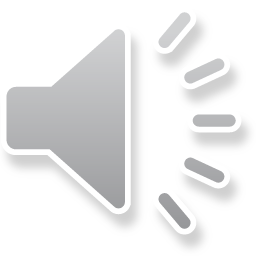 Escena 4
¡No sé si reír o llorar!
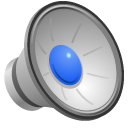 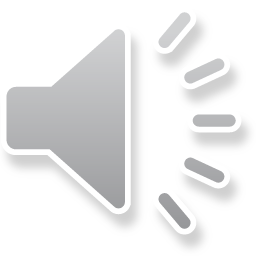 Escena 5
¡Oye!  ¡Oye!  ¿A dónde vas?  ¿Es que estás sordo?  ¡No puedes irte!  Queda mucho trabajo por hacer.  ¡Te estoy hablando!
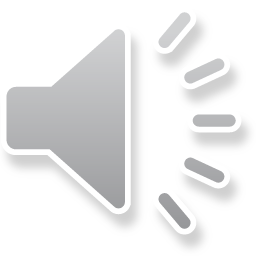 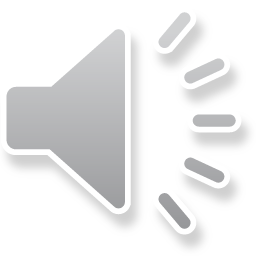 Escena 6
¿Quién será?  Creo que he visto esa cara antes.
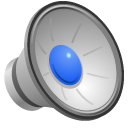 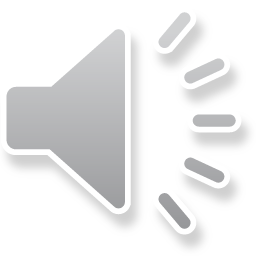 Escena 7
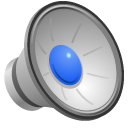 ¿Quién sería ese hombre?  Estoy seguro de haberlo visto antes.
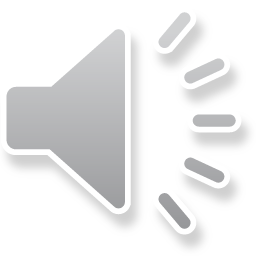 Escena 8
¡Claro que tengo confianza en ti y tu arte!
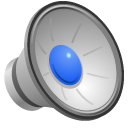 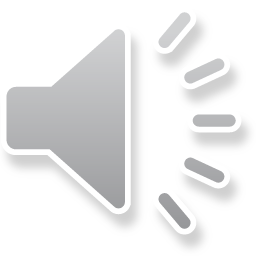 Escena 9
¿Has estado bebiendo?
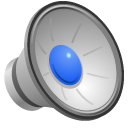 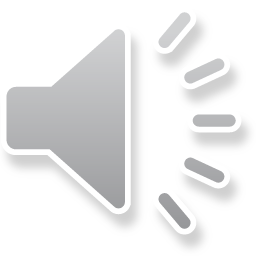 escena 10
Mi tarea aquí está completa.  Lucia y Aarón se han enamorado otra vez e Ignacio no va a seguir siendo tan exigente. Nos vemos.
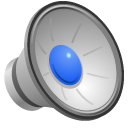 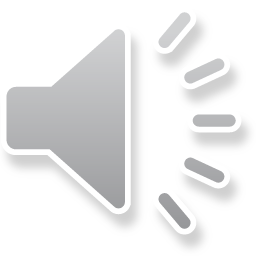